[Economy Name] - Economy Report Highlights
Key Activities - 2016 / 2017
Future Focus - 2018 & beyond
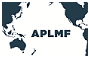 [Legal Metrology Authority Logo]
Presenter – [First Last Name]